Self-Generation Incentive Program (SGIP)Quarterly WorkshopFriday, June 2nd 2017PG&E’s Pacific Energy Center, San Francisco, CAHosted by Pacific Gas & Electric Company (PG&E), SoCalGas, Southern California Edison (SCE), and Center for Sustainable Energy (CSE)
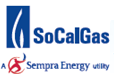 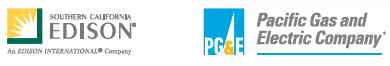 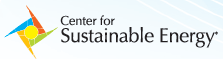 Introductions
SoCalGas: Rosie Magana, Laura Crump, Dale Fontanez
CSE: Rebecca Feuerlicht, Andi Woodall, Jon Hart, Joe Bick
SCE: Jim Stevenson
PG&E: Brian Bishop, Ron Moreno
AESC: Dara Salour
Energy Solutions: Andrea Vas, Emily Foster, Jason Huffine
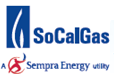 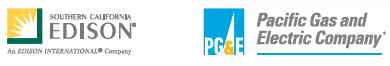 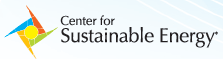 Agenda
Welcome and Introductions
Safety and Housekeeping
May 1st Opening 
Common Applicant Errors
CPUC; Patrick Doherty
Energy Solutions Topics
Next Opening
Metering, monitoring and other topics
Comment / Feedback
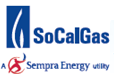 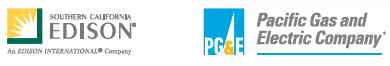 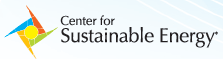 Safety & Housekeeping
Safety
CPR Trained?
Earthquake – duck and cover
AED
Emergency Exits
Housekeeping
Bathrooms
Garbage, recycling
Beverages
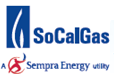 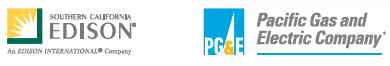 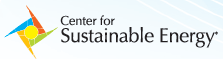 May 1st 2017 Program Opening
On May 1, 2017, the SGIP opened Step 1 with the following budgets: 

Small Residential Energy Storage: $7,540,251 
Large Scale Energy Storage: $42,728,094
Generation: $39,736,929
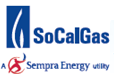 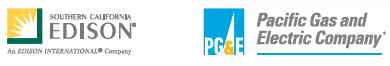 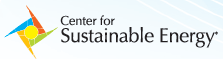 May 1st 2017 Program Opening: Applications Received
Fun Fact: All Generation projects received were 100% Renewable
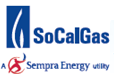 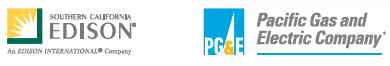 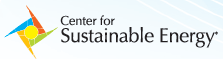 May 1st 2017 Program Opening: Incentive Amounts Requested
Fun Fact: Most incentive requests for residential customers were between $4500 and $6000
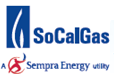 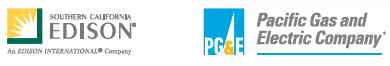 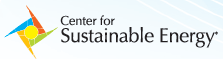 May 1st 2017 Program Opening: Capacity Requested
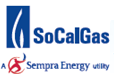 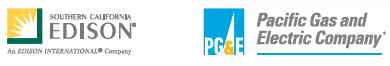 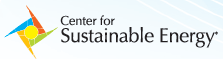 May 1st 2017 Program Opening: Step 1 Lotteries
Small Residential Energy Storage
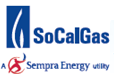 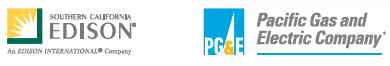 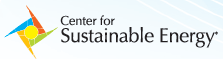 May 1st 2017 Program Opening: Step 1 Lotteries
Large-Scale Energy Storage
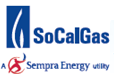 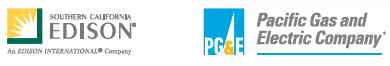 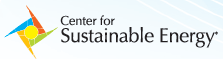 May 1st 2017 Program Opening: Step 1 Projects
Small Residential Energy Storage
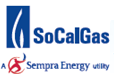 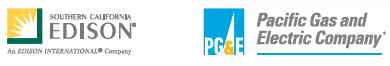 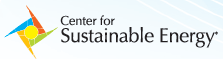 May 1st 2017 Program Opening: Step 1 Projects
Large Scale Energy Storage
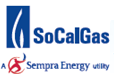 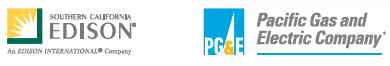 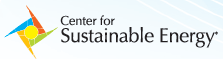 Common Applicant Errors
Unable to verify digital signatures
Paired project costs for battery are not broken out
Unidentified application fees
Missing application fees
Incorrect application type
Unapproved CA Manufacturer
RRF Form does not specify onsite PV information
Performance/service warranty is missing from contract 
PMP missing meter information – need make, model, and charge schedule
Round trip efficiency not given in spec sheet
Equipment specifications
Incomplete or incorrect application documentation
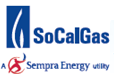 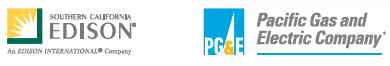 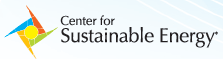 May 1st 2017 Program Opening
Large-Scale Energy Storage: Lottery Priority Results

Numbers below are from all large-scale applications for PG&E, SCE and SDG&E. Data for SoCalGas is not as complete. Most SoCalGas figures are for projects that received reservations, but paired status or West LA LRA status is not yet known for most of those projects.
* Eight (8) LADWP projects selected in SoCalGas territory.
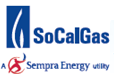 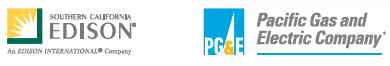 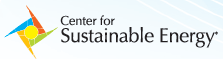 CPUC: Patrick Doherty
What are “project development activities”?

Approaching or communicating with the target customer about a project and learning about their needs and energy profile
Developing the specifications for a system based on the customer’s needs and interests
Soliciting bids from multiple manufacturers for the specified system
Gaining the customer’s commitment to purchase or lease the specified system, usually by singing a purchase order with a customer or other form of agreement
Purchasing the specified system from the manufacturer to fulfill the obligation to provide a system to the customer
Securing permits and interconnection permission for the system on behalf of the customer
Filing SGIP applications, liaising with the SGIP administrators on incentive reservations and data reporting requirements, and supplying project data to SGIP evaluators
Physically constructing and installing the system at the customer’s premises
Operating the system, which in the case of energy storage systems primarily means controlling the charge and discharge of the system
Maintaining the system, including by honoring the required 10-year service warranty
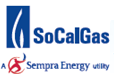 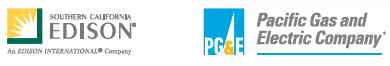 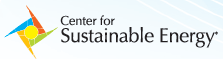 Agenda
Opening Day Performance
Changes to CA Manufacturer
Useful Resources
FAQ
Opening Day Performance
Applications Submitted on May 1st
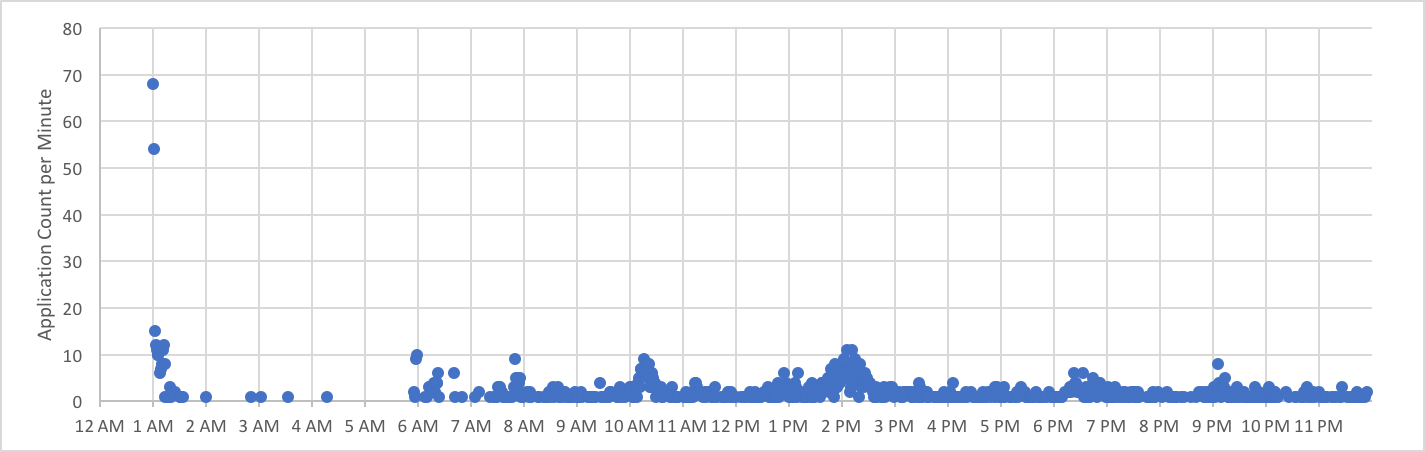 Total: 1,604
Max per Minute: 68
Average per Minute: 2.5
Applications Submitted During First Hour
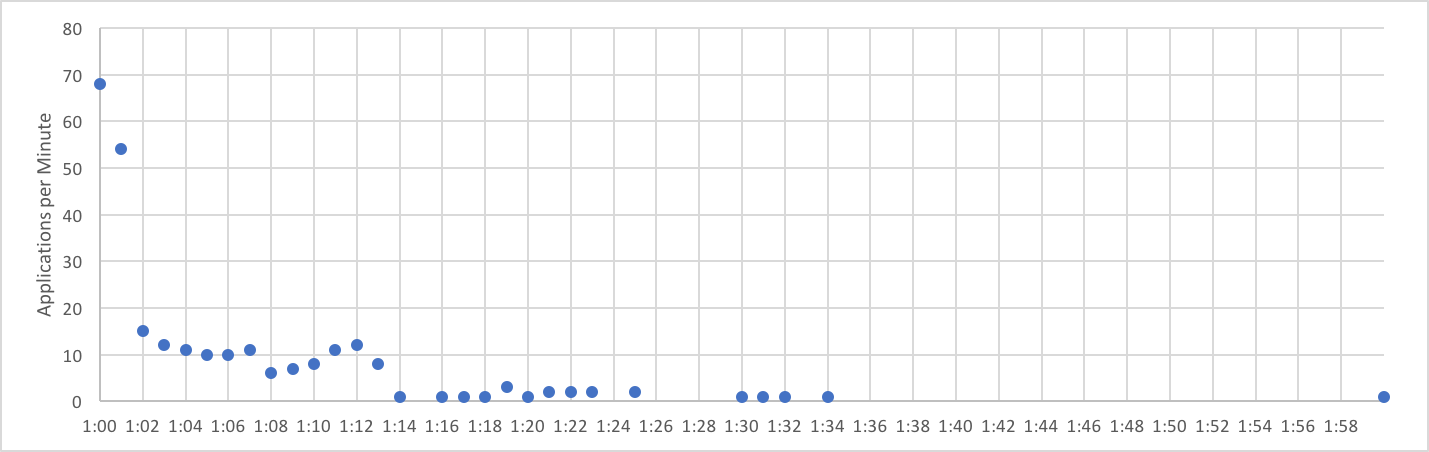 Total: 263 (16%)
Max per Minute: 68
Average per Minute: 9.5
Changes to CALIFORNIA Manufacturer
California Manufacturer Eligibility
Beginning June 23, CA Manufacturer eligibility criteria will change
All previously approved CA Suppliers must re-apply as CA Manufacturers
Eligibility criteria:
Operate a manufacturing facility in California 
Licensed to conduct business in California 
Registered with a primary or secondary manufacturing NAICS code 
Projects will receive the 20% adder only if:
At least 50% of total equipment costs are attributed to an Approved CA Manufacturer
Manufacturer must be approved by ICF stage
20% Equipment Adder Eligibility
Beginning June 23, projects will receive the 20% adder only if:
At least 50% of total equipment costs are attributed to an Approved CA Manufacturer
Manufacturer must be approved by ICF stage
See example in 2017 SGIP Handbook Section 3.1.3.3 on page 23
Changes to Project Finance
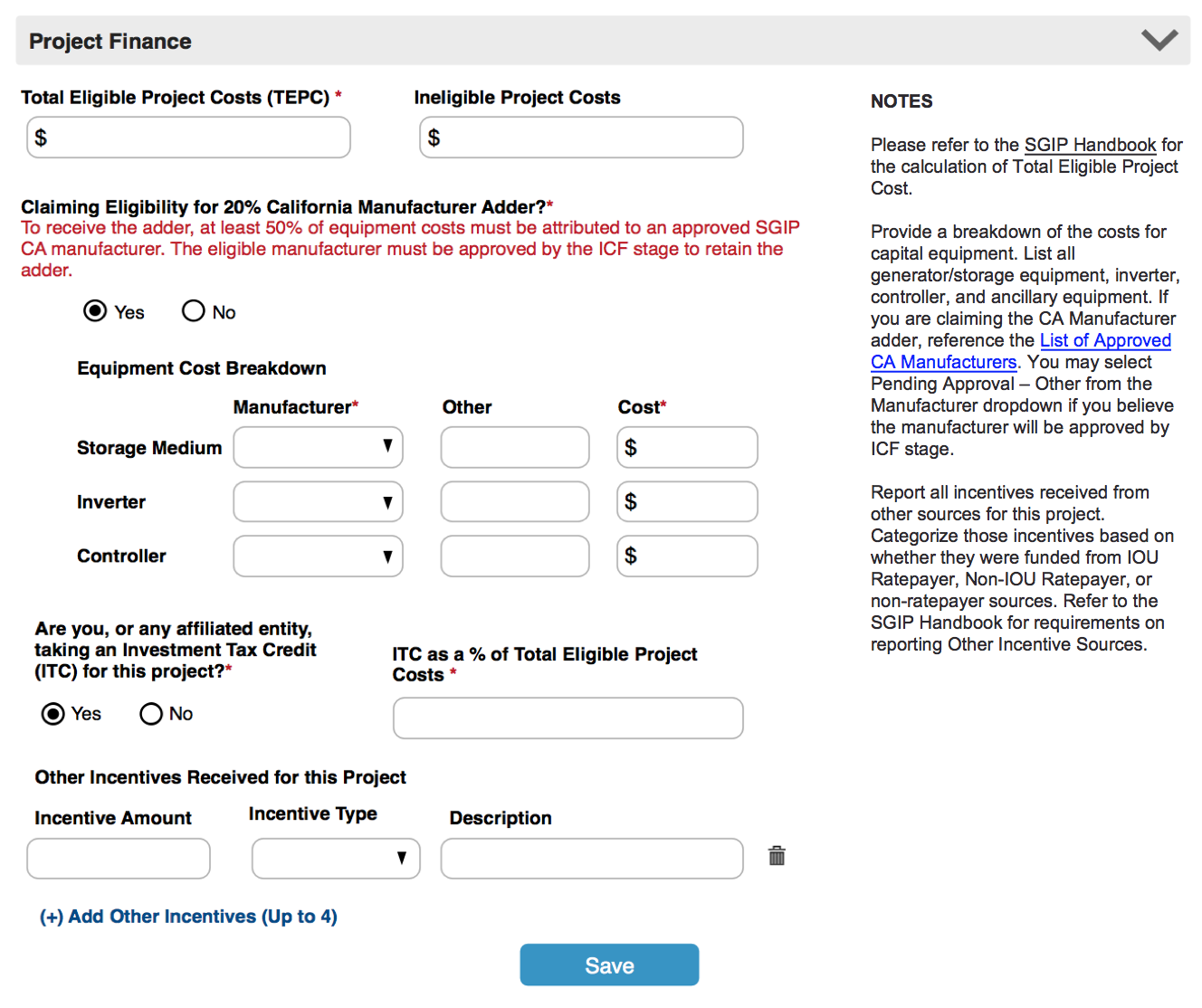 Changes to Project Finance
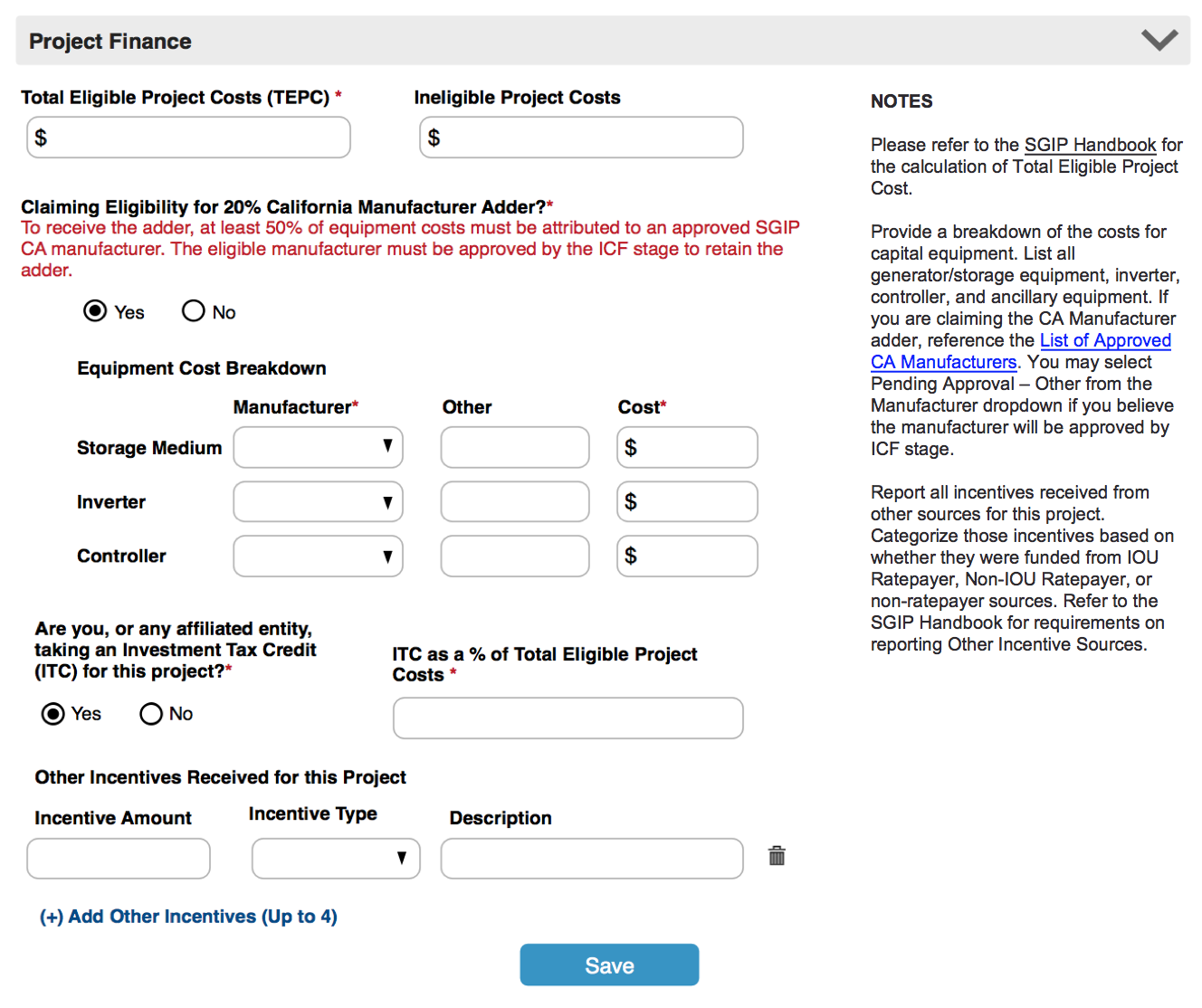 20% Adder eligibility:
At RRF and PPM Stage:
At least 50% of equipment costs attributed to a single CA Manufacturer that is Approved or Pending Approval.

AT ICF:
At least 50% of equipment costs attributed to a single CA Manufacturer that is Approved.
Changes to Project Finance
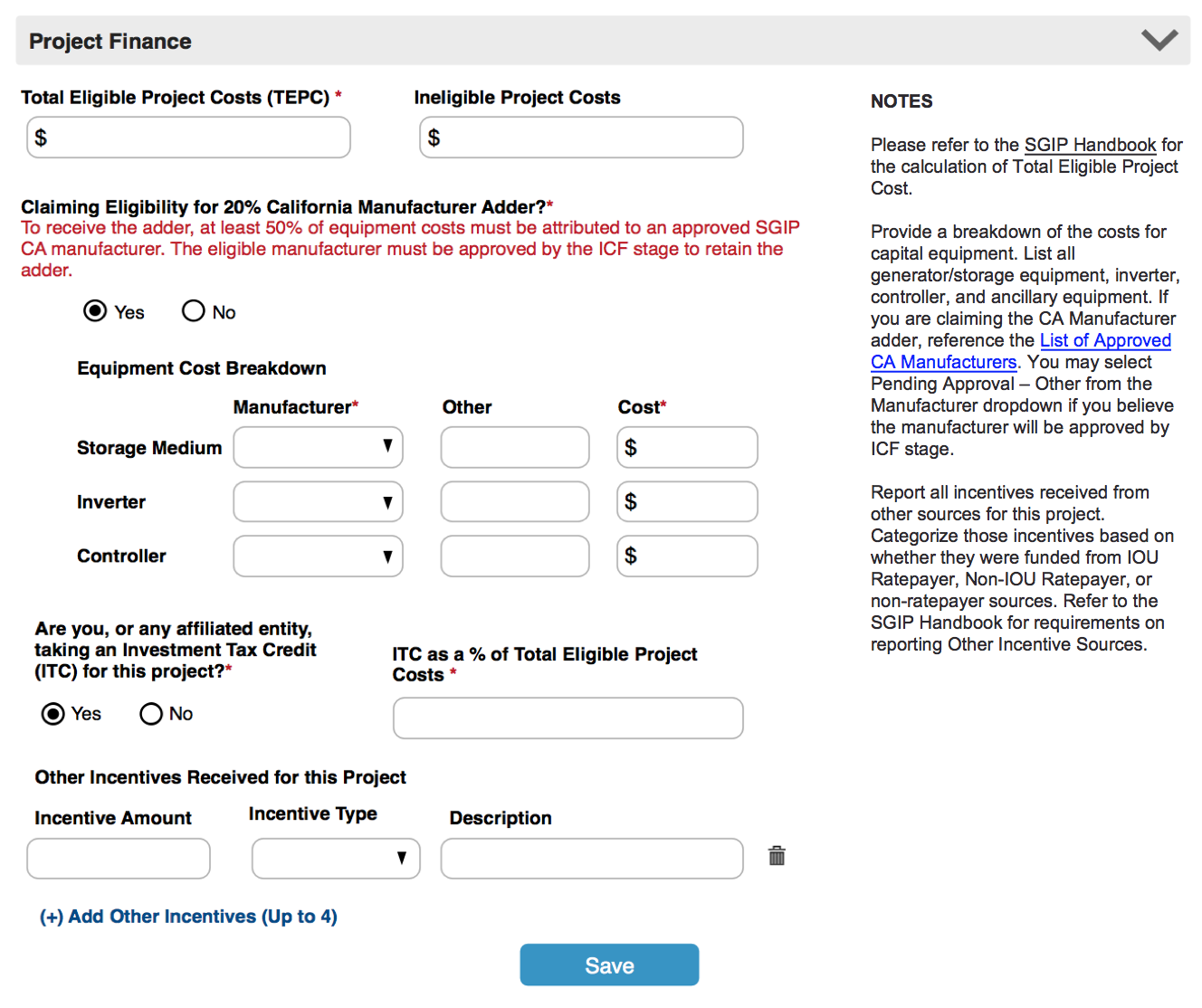 20% Adder eligibility:
At RRF and PPM Stage:
At least 50% of equipment costs attributed to a single CA Manufacturer that is Approved or Pending Approval.

AT ICF:
At least 50% of equipment costs attributed to a single CA Manufacturer that is Approved.
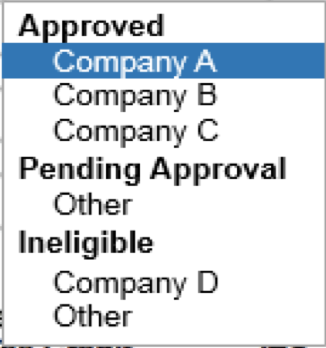 Useful Resources
Useful Resources
The Next Program Opening: June 5, 2017
Generation Budget
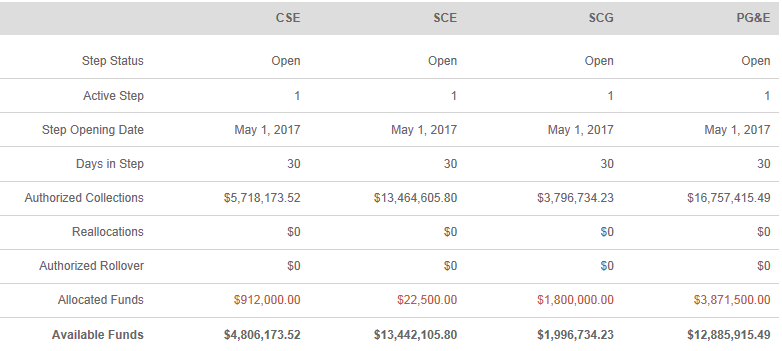 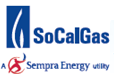 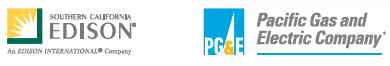 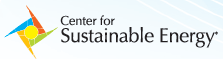 The Next Program Opening: June 5, 2017
Large Storage Budget
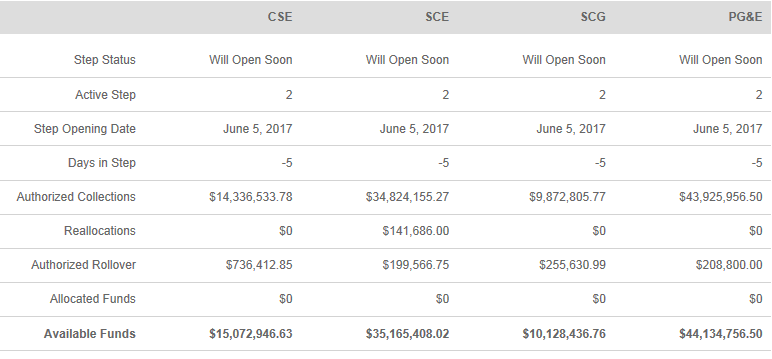 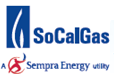 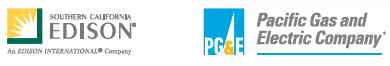 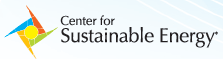 The Next Program Opening: June 5, 2017
Small Storage Budget
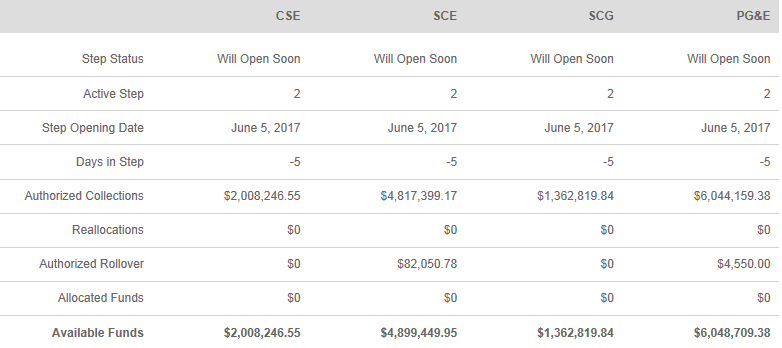 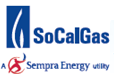 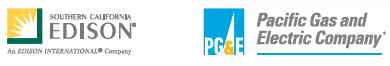 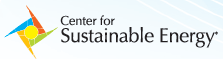 The Next Program Opening: June 5, 2017
Incentive Rates
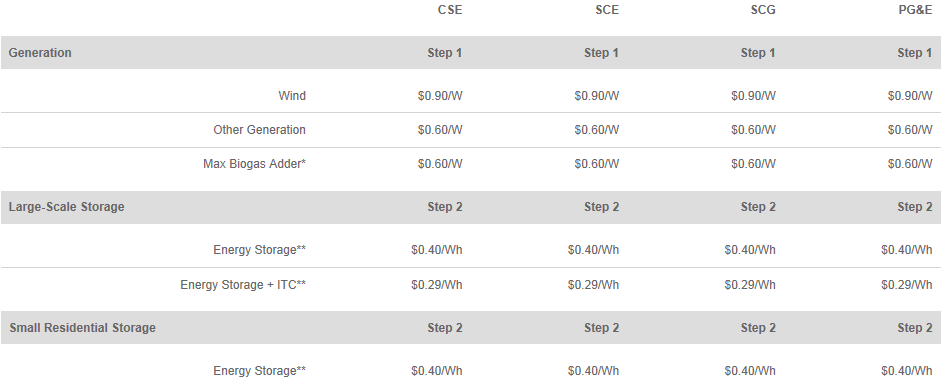 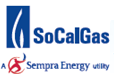 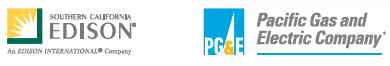 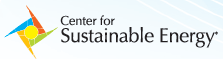 Developer Cap for June 5, 2017
Developer caps and step budgets may increase prior to step opening depending on additional attrition
Boxes denote the active step
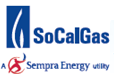 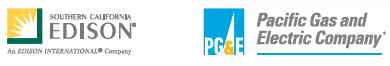 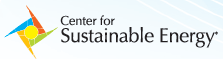 Metering, Monitoring and other Topics
Challenges Experienced with Measurement and Evaluation:
Gathering information on DR or other program participation
“Why” are systems charging/discharging
When are they participating in programs
Data Quality
PBI: +/- 2% accuracy – can skew results over time
Non-PBI: no standard accuracy requirements
Data Accessibility
Non-PBI projects
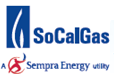 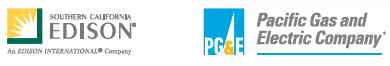 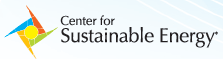 Questions / Discussion
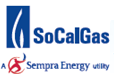 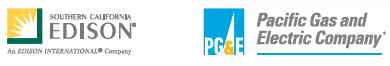 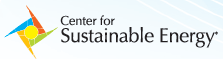